Dicle İlçe  Milli Eğitim Müdürlüğü
Meis Mödülü 2016-2017 Eğitim Öğretim Yılı İstatistik Bilgileri Veri Giriş İşlemleri
1
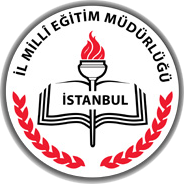 GİRİŞ
Ne 
Yapıyoruz
Resmi istatistik programı çerçevesinde MEB’e bağlı resmi ve özel kurumların çeşitli alanlardaki bilgilerini topluyoruz.
Elde edilen veriler stratejik planların hazırlanmasında, eğitim yatırımlarının planlanmasında, bölgesel derslik ve okul yapımı planlarında kullanılıyor.Okulların tekli eğitime geçişinde bu bilgilerden yararlanılacaktır.
Niçin  
Yapıyoruz
Nasıl  
Yapıyoruz
Okul ve kurumlar  MEBBİS sistemlerinden veri girişi yapıyor. İlçe okulların veri girişlerini, il ilçelerin veri girişlerini kontrol edip onaylıyor.
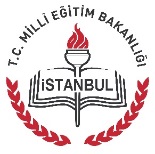 2
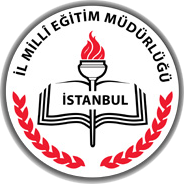 GİRİŞ
Ne Zaman
 Yapıyoruz
14 Temmuz 2017 Cuma  Günü son gün
Kim 
Yapıyor
MEB Strateji Geliştirme Daire Başkanlığı

İl Milli Eğitim Müdürlüğü Strateji Geliştirme Bölümü

İlçe Milli Eğitim Müdürlüğü Strateji Geliştirme Birimi
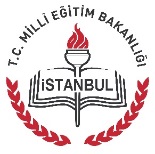 3
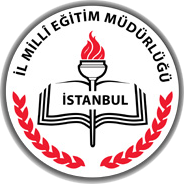 KULLANILACAK SİSTEMLER
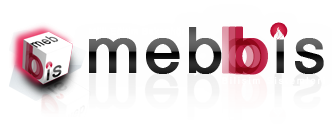 https://mebbis.meb.gov.tr
MEİS MODÜLÜ
4
DİKKAT
VERİ GİRİŞLERİNE BAŞLAMADAN ÖNCE
Kurum ve okulların ilk yapacağı işlem, Bina adres/kontrol ekranına girip kurumun kendisine ait binası var yada yok seçeneklerinden sonra sırasıyla diğer işlemler ile  adres bilgilerini güncelleyip kaydetmesi gerekir. Daha sonra diğer ekranlara bilgi girişi yapılacaktır.
Kendine ait binası olan okullar (VAR seçeneğini işaretleyenler) TAHSİS ekranının dışında tüm ekranlara bilgi girişi yapacaklardır. (BİNA BİLGİLERİ VE BİNA KULLANIM EKRANLARINA mutlaka bilgi girişi yapacaklardır.) (Bilgisi olmayan ekranları BOŞ olarak kaydetmeleri gerekir.) Durum onay ekranında işlem görünmesi için ise TAHSİS ekranın girip çıkması yeterli.
    NOT: Bina bilgileri ekranına girilince SOL ÜST KÖŞEDEKİ  yeni BUTONUNA BASARAK ekranın açılmasını sağlayın) (EK DOSYAYA BAKINIZ)
5
DİKKAT
VERİ GİRİŞLERİNE BAŞLAMADAN ÖNCE MUTLAKA OKUYUNUZ
Kendine ait binası olmayan okullar (YOK seçeneğini işaretleyenler) ise sadece TAHSİS ekranına girip hangi okulun kaç dersliğini kullandığı bilgisini girecektir. (KENDİ KURUMUNU SEÇMEYECEK-HANGİ OKULUN BİNASINI KULLANIYOR İSE O OKULU SEÇECEK) 
Durum onay ekranında işlem görünmesi için ise, diğer ekranlara girip çıkması yeterlidir.
Kendine ait binası olan (VAR seçeneğini işaretleyenler) ve başka okuldan tahsisli derslik kullanan okullar ise TAHSİS ekranının DAHİL tüm ekranlara bilgi girişi yapacaklardır. (BİNA BİLGİLERİ VE BİNA KULLANIM EKRANLARINA mutlaka bilgi girişi yapacaklardır.)(Bilgisi olmayan ekranları BOŞ olarak kaydetmeleri gerekir.)
6
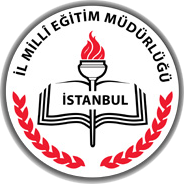 GİRİŞ YAPILACAK MODÜL BAŞLIKLARI
ÖNEMLİ UYARI
Hizmete giriş yılı girmemiş olan okul ve kurumların girmesi ZORUNLUDUR.
7
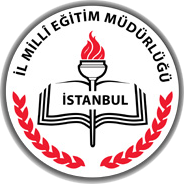 Mebbis Modülü
Resmi/Özel tüm okulöncesi, ilkokul/ortaokul 
ve Ortaöğretim Kurumları
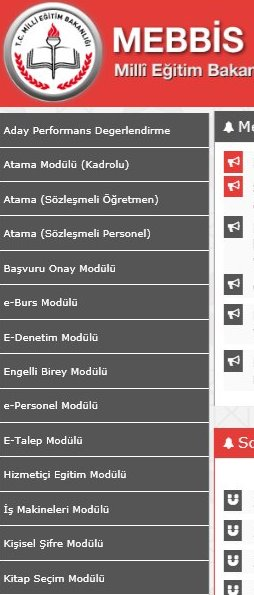 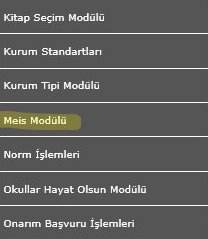 1
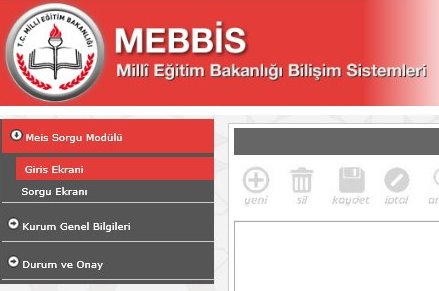 1. Mebbis Modülü tıklandığında 2. adımdaki ekranda 3.KURUM GENEL BİLGİLERİ adımına tıklayınız.
2
3
8
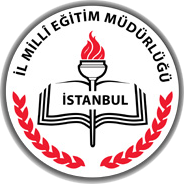 Mebbis Modülü
1. Bina Adres / Kontrol
2
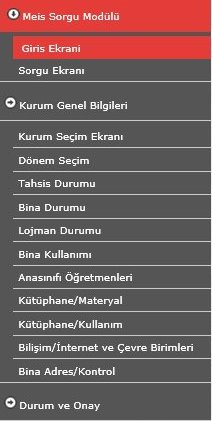 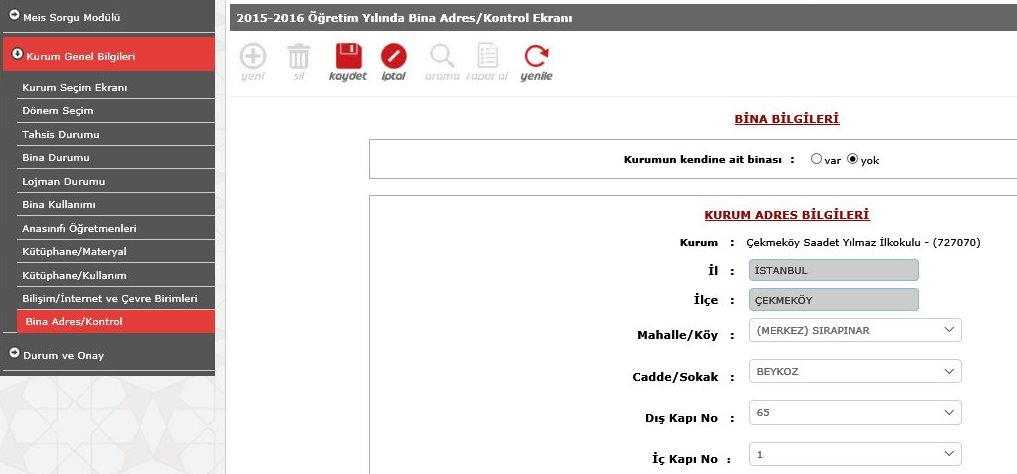 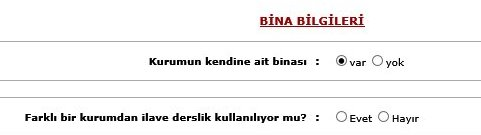 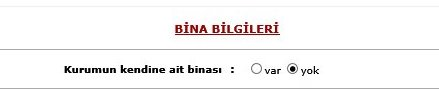 1
3
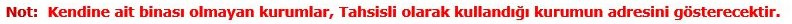 9
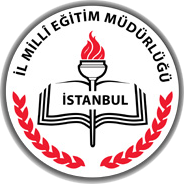 Bina Sahibi ve Tahsisli Kurum
TAHSİSLİ KURUM

Binanın mülkiyetine sahip olmadığı halde misafir olarak binayı kullanan kurum
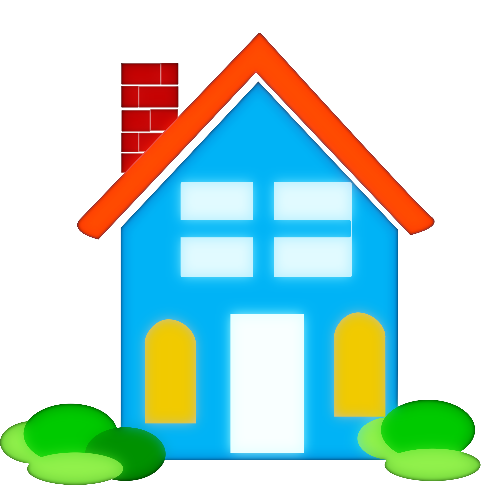 BİNA SAHİBİ

Binanın mülkiyetini üzerinde bulunduran  kurum
Örnek 1: Cumhuriyet İlkokulu ile Cumhuriyet Ortaokulu aynı binayı kullanmaktadır. Cumhuriyet İlkokulu bina sahibi Cumhuriyet Ortaokulu tahsisli kurumdur.

Örnek 2: Dicle İmam Hatip Ortaokulu geçici olarak  Atatürk Ortaokulu binasını kullanmaktadır. Atatürk Ortaokulu bina sahibi Dicle İmam Hatip Ortaokulu tahsisli kurumdur.

Örnek 3: İlçe Milli Eğitim Müdürlüğü Yapı Mesleki ve Teknik Anadolu Lisesi’nde hizmet vermektedir. Lise bina sahibi ilçe milli eğitim müdürlüğü tahsisli kurumdur.
10
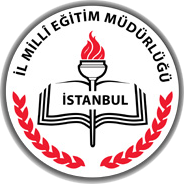 Mebbis Modülü
2. Tahsis Durumu
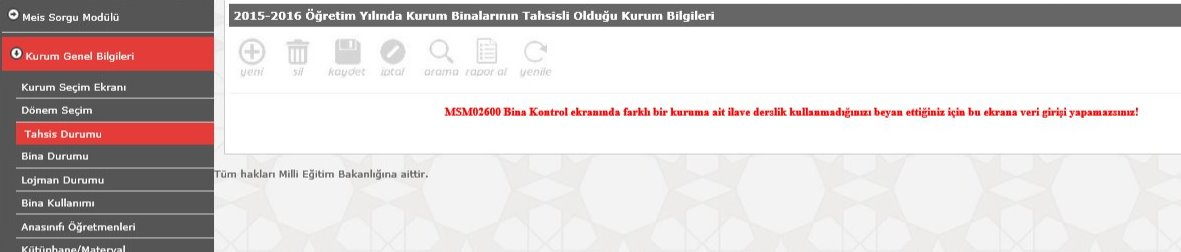 Yukarıdaki örnekte kurum sahibi asıl bina olduğu için tahsis ekranı kapalı gelmektedir. Çünkü ilk aşamada bina adres kontrol modülünde kurumu kendimize ait göstermiştik. Kendimize ait değilde başka kurum seçseydik bu ekran aktif olacaktı.
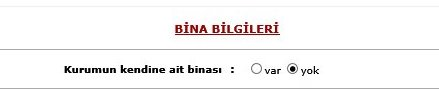 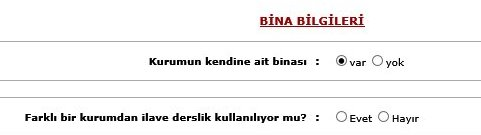 11
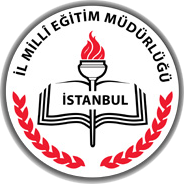 Mebbis Modülü
3. Bina Durumu
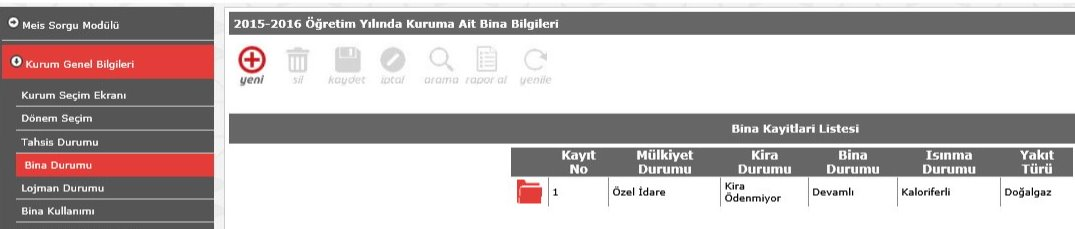 1. Yeni butonuna tıklayınız.
Çeşitli sebeplerle eğitime ara veren kurumlarımız bir süre sonra tekrar eğitime başladığında hizmete giriş tarihi olarak ilk açıldığı tarih işlenecektir.
12
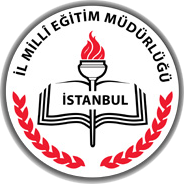 Mebbis Modülü
4. Lojman Durumu
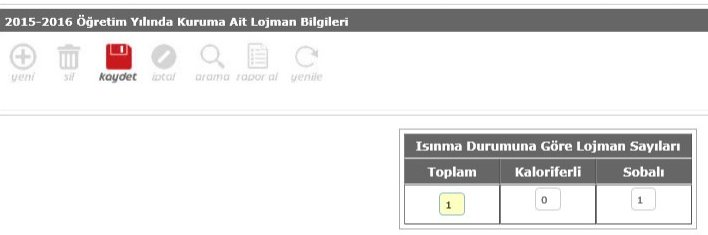 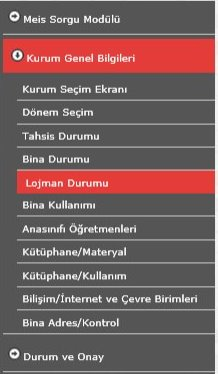 1
2
13
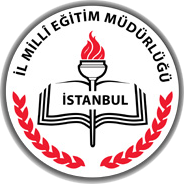 Mebbis Modülü
5. Bina Kullanımı (En Önemli Kısım)
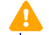 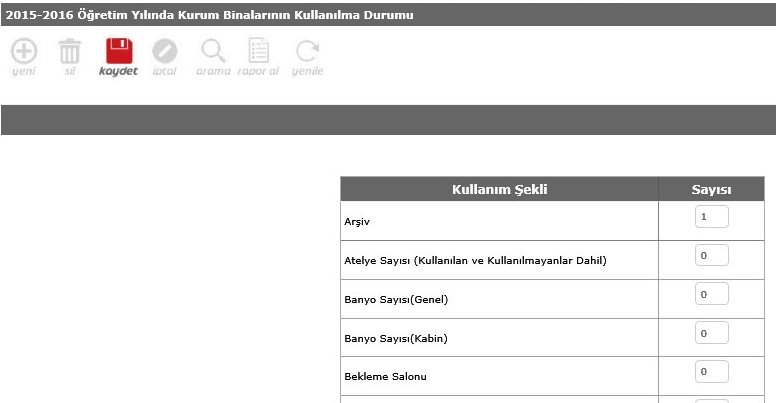 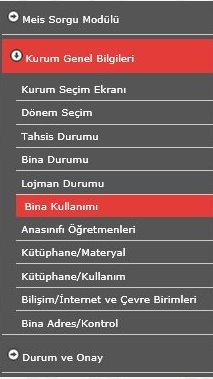 2
1
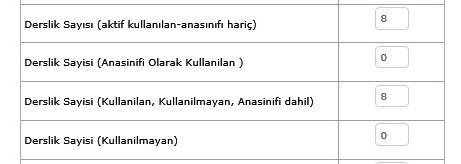 14
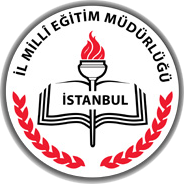 Mebbis Modülü
Bina Kullanımı (En Sık Yapılan Hatalar)
PROJEDEKİ DURUM
Derslik Sayısı 		: 16
Bilgisayar Lab. Sayısı	: 1
Spor Odası 		: 1 
Öğretmen Odası 		: 1
Müdür Odası 		: 1 
Müdür Yardımcısı 	: 3
WC			: 6
Hizmetli Odası 		: 1
UYGULAMADAKİ DURUM
Derslik Sayısı 		: 18
Bilgisayar Lab. Sayısı	: 1
Spor Odası 		: 0 
Öğretmen Odası 		: 1
Müdür Odası 		: 1 
Müdür Yardımcısı 	: 2
WC			: 6
Hizmetli Odası 		: 1
DOĞRU
YANLIŞ
15
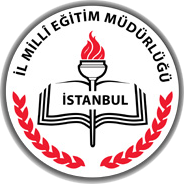 Mebbis Modülü
6. Anasınıfı Öğretmenleri
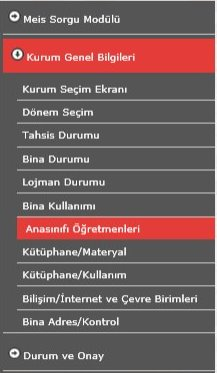 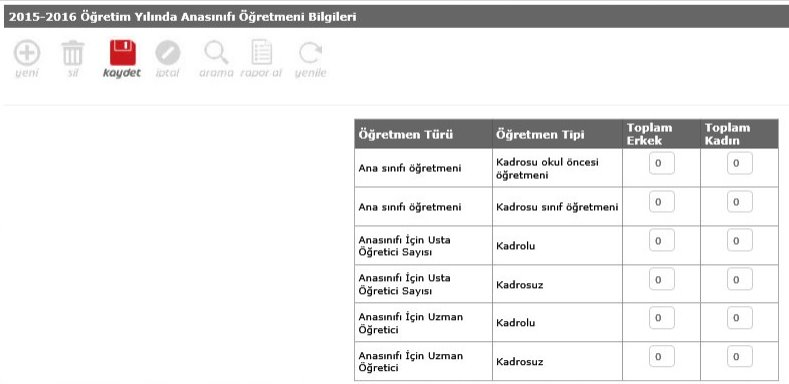 2
1
Bina kullanımı ekranında  anasınıfı olarak kullanılan alana anasınıfı girişi yaptıysanız bu modülü doldurmanız gerekir. Eğer kurumda anasınıfı yoksa bu ekrana hiçbir veri girişi yapmadan boş kayıt yapınız.
16
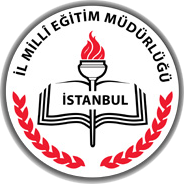 Mebbis Modülü
7. Kütüphane / Materyal
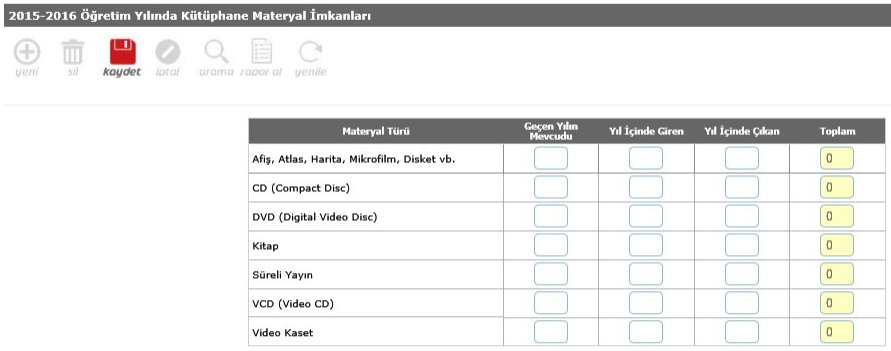 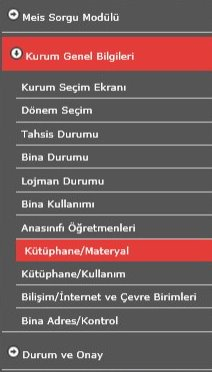 2
1
Bina kullanımı ekranında kütüphane sayısı girişi yaptıysanız bu modülü doldurmanız gerekir. Eğer kurumda kütüphane yoksa bu ekrana hiçbir veri girişi yapmadan boş kayıt yapınız.
17
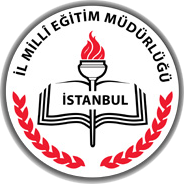 Mebbis Modülü
8. Kütüphane / Kullanım
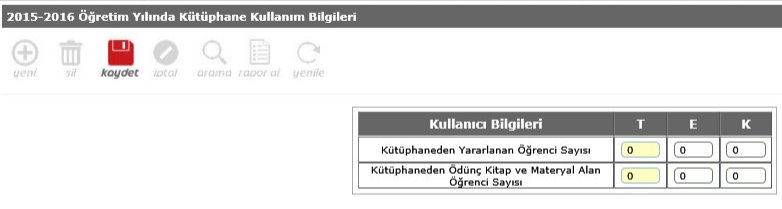 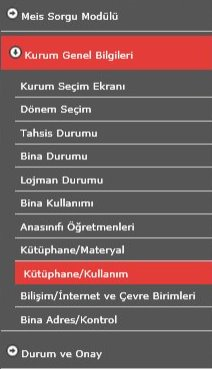 2
1
Bina kullanımı ekranında kütüphane sayısı girişi yaptıysanız bu modülü doldurmanız gerekir. Eğer kurumda kütüphane yoksa bu ekrana hiçbir veri girişi yapmadan boş kayıt yapınız.
Özel okullarda Bilişim/İnternet ve Çevre Birimlerinden sonra 2 alt başlık daha vardır. Bilgisayar Laboratuarları/Bt Sınıfları ve Bilişim/Bilgisayar modülü. Özel okullar ekstradan bu moduüllere giriş yapıp kaydedecekler.
18
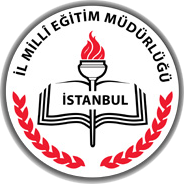 Mebbis Modülü
9. Bilişim/İnternet ve Çevre Birimleri
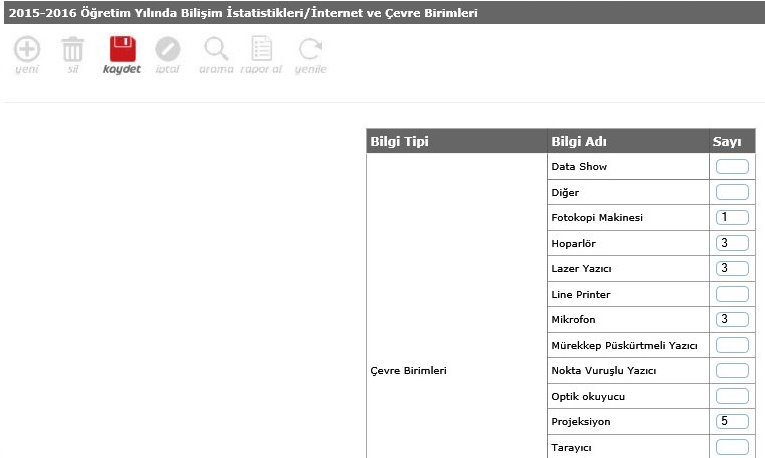 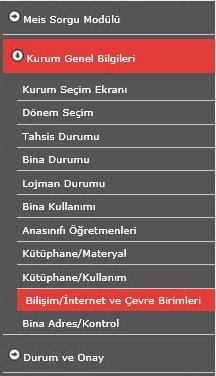 2
1
Mevcut verileri girip kaydediyoruz.
Girişler bu aşamada son buluyor.  Daha sonra bir alt menü Durum ve Onay ekranına geçiş yapınız.
19
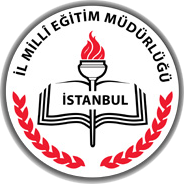 Mebbis Modülü
DURUM VE ONAY EKRANI
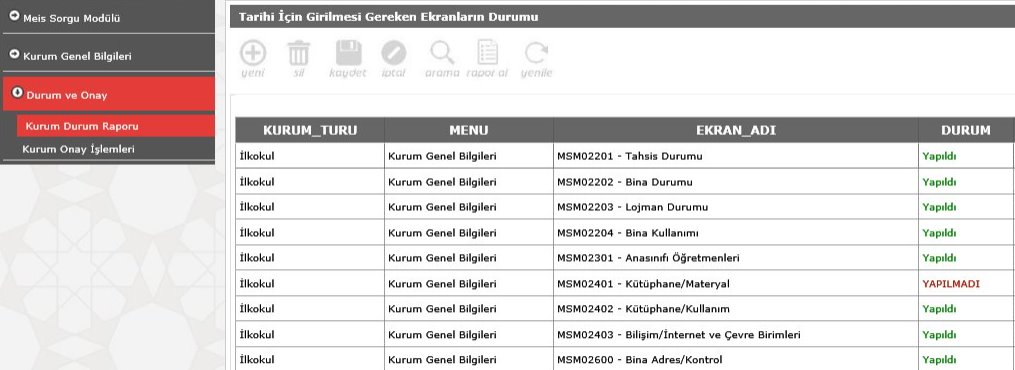 1
Bu ekranda eğer tüm veriler sağlıklı ve doğru bir şeklide girilmişse sistem tüm işlemleri yapıldı olarak yansıtacaktır. Tüm veriler yapıldı ise kurum onay işlemlerine geçip onay vermeniz gerekir.
20
Bina Kullanımı (Derslik Sayısı)
Tahsis durumu olmayan okullarda (sadece kendi binasını kendisi kullanan okullar); 
Derslik sayısı (Kullanılan Kullanılmayan anasınıfı dahil)= Derslik sayısı (Aktif olarak kullanılan anasınıfı hariç) + Derslik sayısı (Kullanılmayan) + Derslik sayısı (Anasınıfı)
eşitliği sağlanacaktır.
21
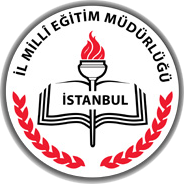 Mebbis Modülü
Yatılı okullara ait pansiyon kapasitesi girişi devlet kurumları modülünden bakanlık tarafından yapılmaktadır.

Pansiyonlu okulların bilgi girişleri ilçeler tarafından takip edilecek. 

Pansiyonda kalan öğrencilerle ilgili bilgiler öğrencilerin pansiyonda kaldığı okul müdürlükleri tarafından e-okul modülüne girilecektir. Yatılı öğrenci ekleme işlemi e-okul kurum işlemleri/bilgi giriş işlemleri/yatılı öğrenci bölümünden yapılacaktır.
22
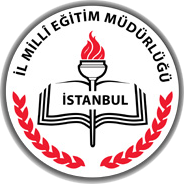 MEİS Modülü
Özel Okul/Kurumlar Öğretmen Sayılarını Girerken Dikkat Etmesi Gerekenler
Özel Öğretim Kurumları MEİS-MEİS Sorgu Modülünde:

Öğretmen ve personel bilgileri ekranlarına bilgi girişi yapılabilmesi için öncelikle;
 
Kurum Genel Bilgileri  başlığı altındaki 
Öğretmen Branşlarını ve 
Personel Görevlerini         mutlaka seçmeleri gerekir. 

Özel okul/kurumlar öğretmen bilgilerini girerken; kadrolu öğretmenlerin verileri girilecek, Öğretmen sayılarına idareciler dahil edilecektir. 

Birden Fazla özel okul bir kolej altında ise: İdareciler birden fazla okula bakıyorsa, idareciler öğretmen sayılarına dahil edilirken, birinde girildiyse diğerinde girilmeyecek,
 2 okulda da derse giren öğretmen var ise birinde gösterilip diğerinde gösterilmeyecek. (Kısaca mükerrer giriş olmaması için dikkat edilecek)
23
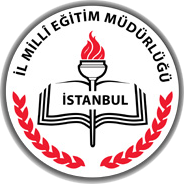 MEİS Modülü
2016-2017 Öğretim Yılında Kurumdaki Öğretmenlerin Branşları
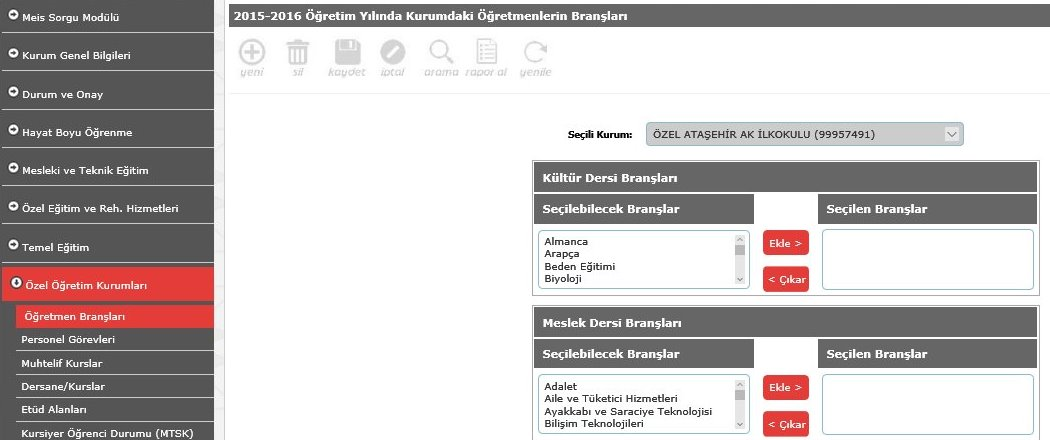 24
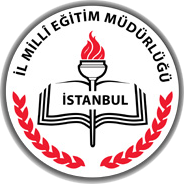 MEİS Modülü
2016-2017 Öğretim Yılında Kurumda Görevli Personelin Görevleri
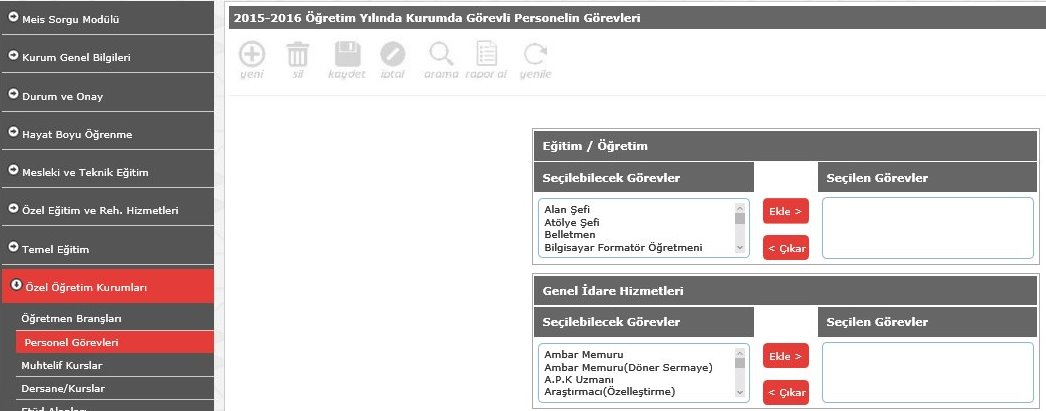 25
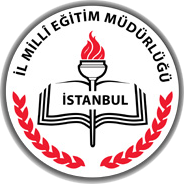 MEİS Modülü
2016-2017 Öğretim Yılında Görevlerine Göre Personel Sayıları
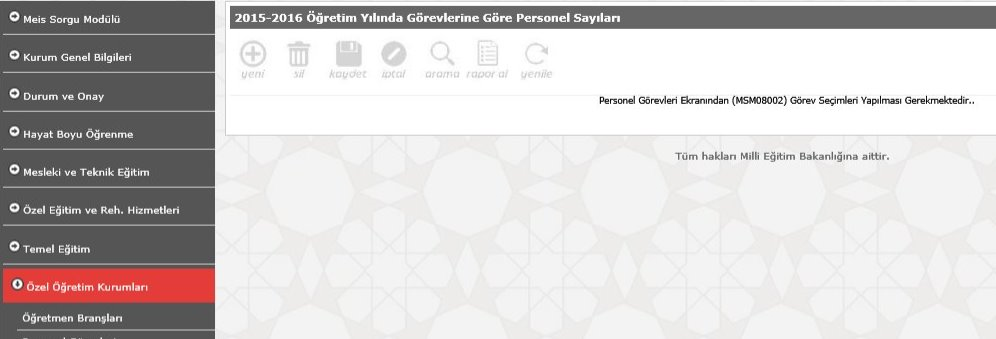 Bir önceki modülde personel görevi eklemediğimiz için bu ekran boş geldi. Personel görevi eklediğimiz zaman bu ekran dolu gelecektir.
26
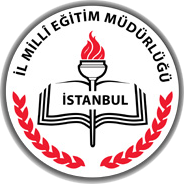 MEİS Modülü
2016-2017 Öğretim Yılında Branşlara Göre Öğretmen Bilgileri
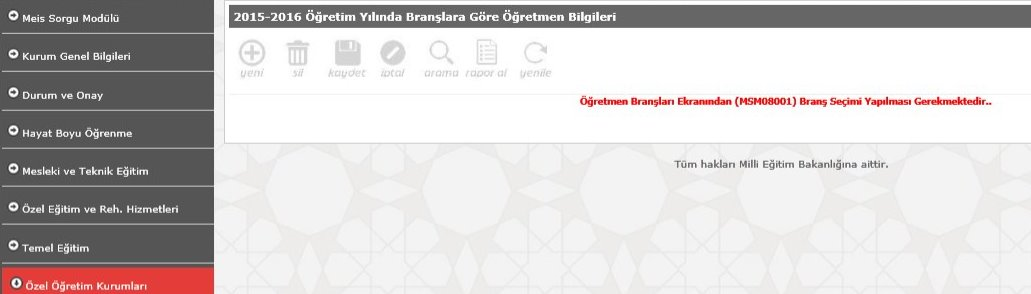 Bir önceki modülde branş modülüne branş eklemediğimiz için bu ekran boş geldi. Branş modülünde branş eklediğimiz zaman bu ekran dolu gelecektir.
27
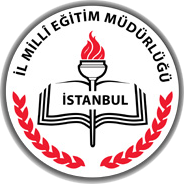 MEİS Modülü
Girilmesi Gereken Ekranların Durumu (Özel Okullar)
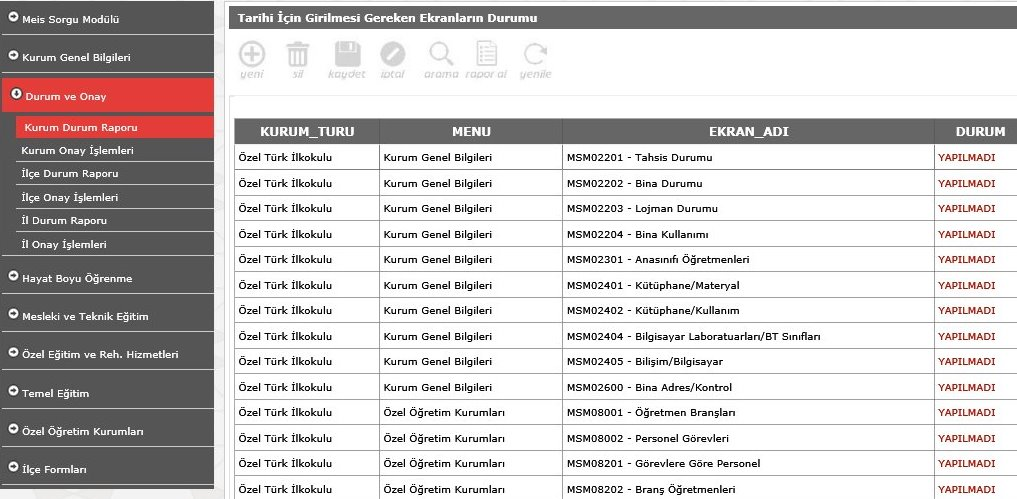 Durum Onay başlığı altındaki Kurum Durum Raporuna bakarak hangi ekranların dolması  gerektiğini/ eksik ekranlar olup olmadığını buradan öğrenilebilir. Burada bütün ekranlar girilmiş olarak gözüktüğünde(Yapıldı) Kurum Onayı verilebilir. Tüm okul ve okul dışındaki kurumlar bilgi girişlerini bitirdikten sonra mutlaka Kurum Onayını verecekler.
28
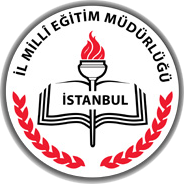 GİRİŞ YAPILACAK MODÜL BAŞLIKLARI
MEİS MODÜLÜNDE GİRİLMESİ GEREKEN EKRANLAR
ANAOKULLAR (Resmi)
11 EKRANDA VERİ GİRİŞİ YAPILMALIDIR
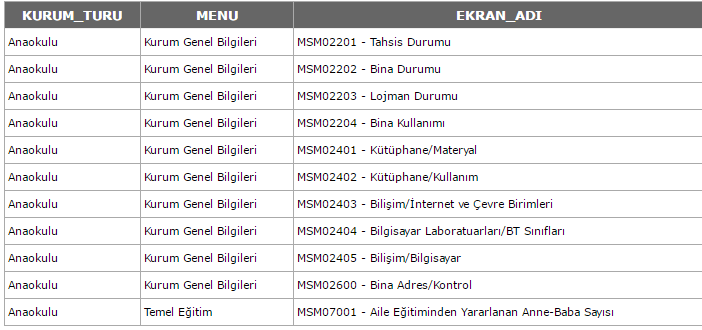 29
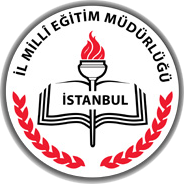 GİRİŞ YAPILACAK MODÜL BAŞLIKLARI
MEİS MODÜLÜNDE GİRİLMESİ GEREKEN EKRANLAR
İLKOKULLAR (Resmi)
11 EKRANDA VERİ GİRİŞİ YAPILMALIDIR
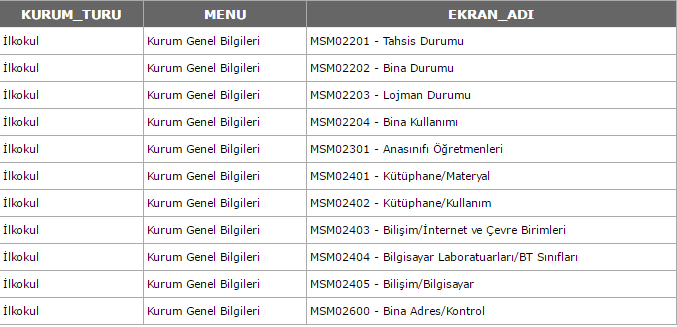 30
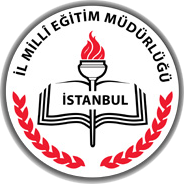 GİRİŞ YAPILACAK MODÜL BAŞLIKLARI
MEİS MODÜLÜNDE GİRİLMESİ GEREKEN EKRANLAR
ORTAOKULLAR (Özel)
15 EKRANDA VERİ GİRİŞİ YAPILMALIDIR
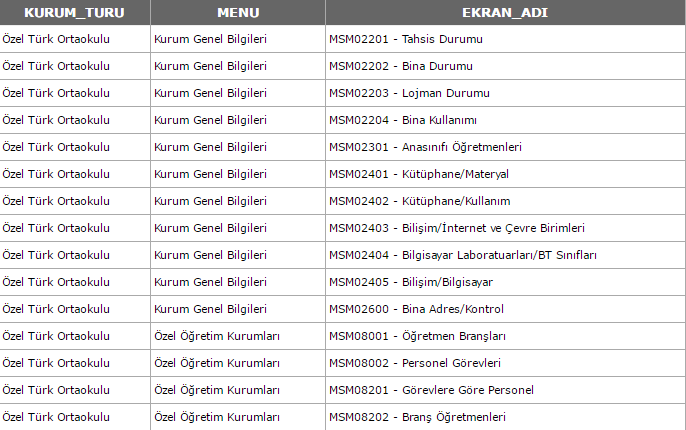 İstanbul İl Milli Eğitim Müdürlüğü|Strateji Geliştirme Bölümü|© 2016
31
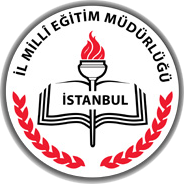 GİRİŞ YAPILACAK MODÜL BAŞLIKLARI
MEİS MODÜLÜNDE GİRİLMESİ GEREKEN EKRANLAR
LİSELER (Genel Lise - Resmi)
11 EKRANDA VERİ GİRİŞİ YAPILMALIDIR
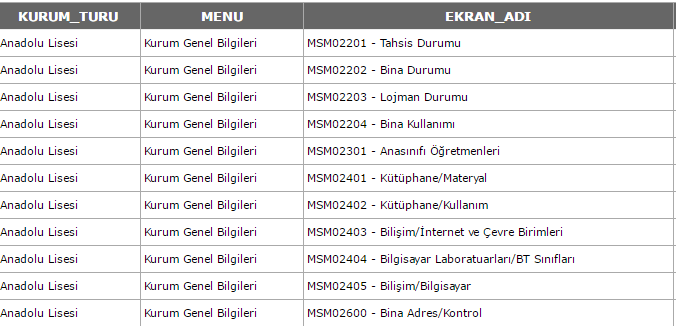 32
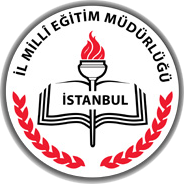 GİRİŞ YAPILACAK MODÜL BAŞLIKLARI
MEİS MODÜLÜNDE GİRİLMESİ GEREKEN EKRANLAR
LİSELER (Genel Lise - Özel)
15 EKRANDA VERİ GİRİŞİ YAPILMALIDIR
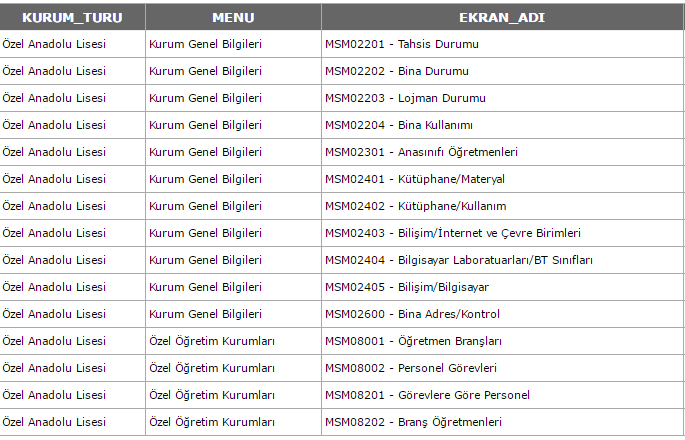 İstanbul İl Milli Eğitim Müdürlüğü|Strateji Geliştirme Bölümü|© 2016
33
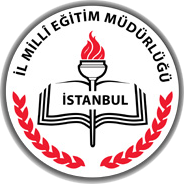 GİRİŞ YAPILACAK MODÜL BAŞLIKLARI
MEİS MODÜLÜNDE GİRİLMESİ GEREKEN EKRANLAR
LİSELER (Temel Lise - Özel)
17 EKRANDA VERİ GİRİŞİ YAPILMALIDIR
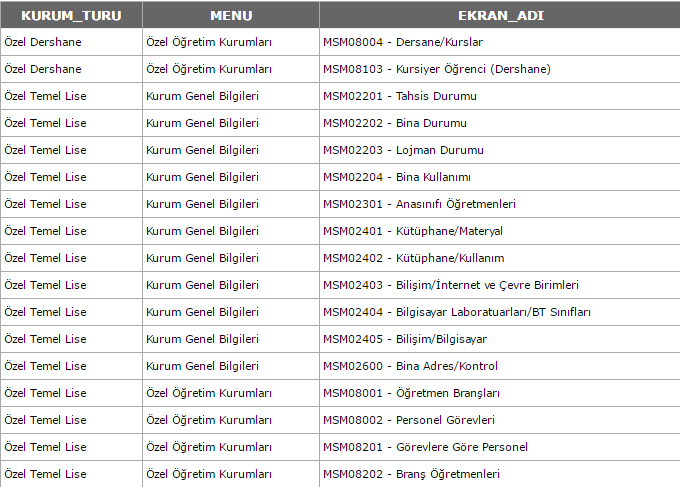 İstanbul İl Milli Eğitim Müdürlüğü|Strateji Geliştirme Bölümü|© 2016
34
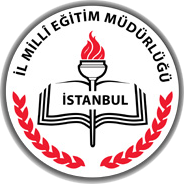 GİRİŞ YAPILACAK MODÜL BAŞLIKLARI
MEİS MODÜLÜNDE GİRİLMESİ GEREKEN EKRANLAR
LİSELER (Meslek Liseleri - Resmi)
15 EKRANDA VERİ GİRİŞİ YAPILMALIDIR
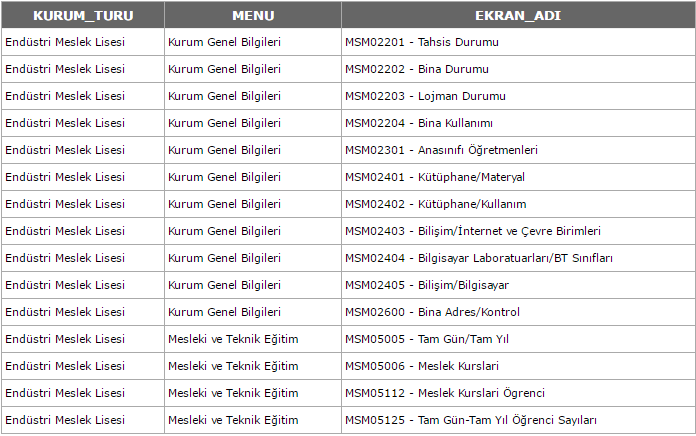 35
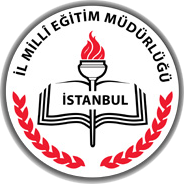 Meis Modülü
5. Durum ve Onay
MEİS Modülü bilgi girişi işlemleri tamamlandıktan sonra girilen bilgiler sırasıyla okul müdürü, ilçe milli eğitim müdürü ve il milli eğitim müdür tarafından 3 aşamalı olarak kontrol edilerek onaylanacaktır.
36
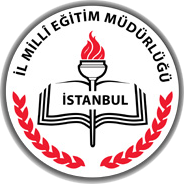 Bilgi girişlerinde hata yapılmamasına özen gösterilecek, hatalı bilgi girişinden başta İlçe Milli Eğitim Müdürü olmak üzere diğer birinci derecedeki birim amirleri ile okul müdürleri sorumlu olacaktır. Hatalı bilgi girişi yapanlar hakkında gerekli idari işlemler yapılacaktır. Değişiklikler üst yazıyla bildirilerek yapılır.
37